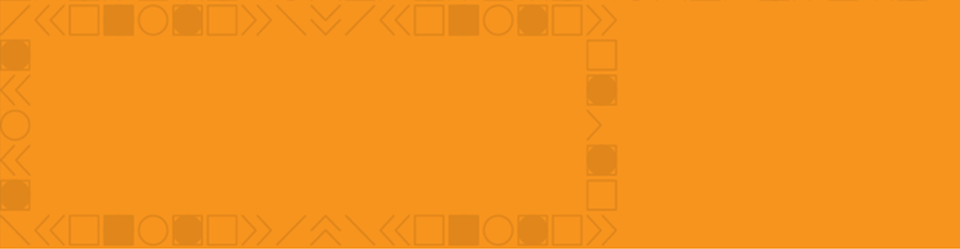 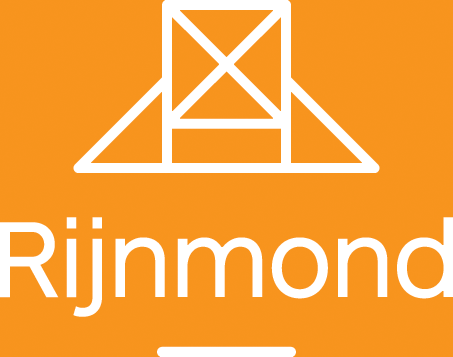 Informatieavond klas 2 schooljaar 2020/2021
Welkom ouders van klas 2k3
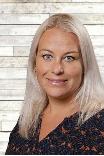 Yara Wiggers
Mentor klas 2k3
Docent Nederlands
E-mail: y.wiggers@vakcollegerijnmond.nl
Telefoonnummer: 071 401 31 28
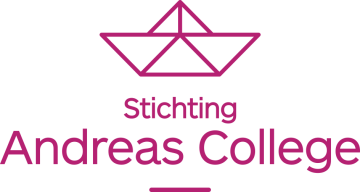 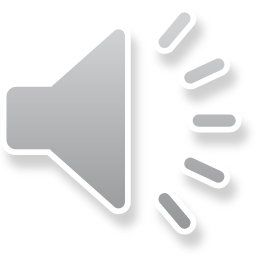 Ouder informatieavond klas 2
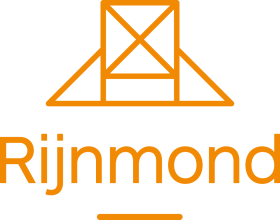 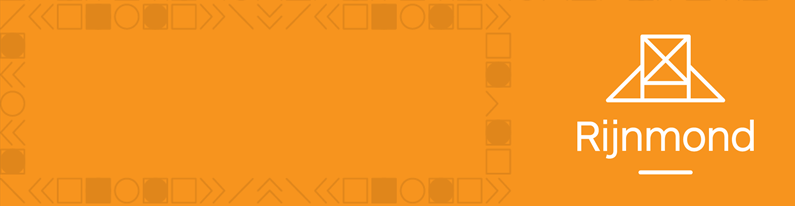 De rol van de mentor;

Invulling LOB-uur;

Contact tussen thuis en school: telefonisch of mail contact; 
      Een wijziging graag zelf doorgeven via leerlingadministratie.

Informatie Vakcollege Rijnmond via de “Nieuwsbrief”; Onder kopjes “Menu” en “Downloads” van de website; 

Absentie door ziekte: ziekmelden via ouderportaal/SOM (“mijn kind”  “ziekmelding”  “verzenden”) of telefonisch (telefoonnummer op de website). Ook graag beter melden!;
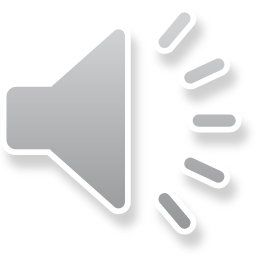 Ouder informatieavond klas 2
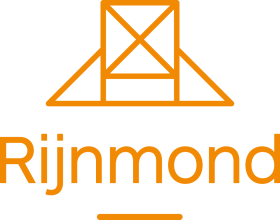 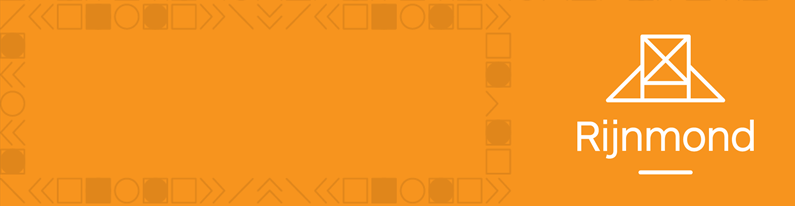 Lesuitval: inval uur / aula uur / uitval (communicatie lesuitval, SOM). Leerlingen blijven bij een aula uur op school.

Mobiele telefoons: alleen gebruiken tijdens de pauzes, anders in locker of telefoonzak!;

Uitjes/LO op de fiets;

Aanvragen verlof.
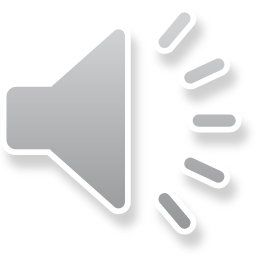 Ouder informatieavond klas 2
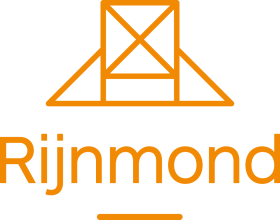 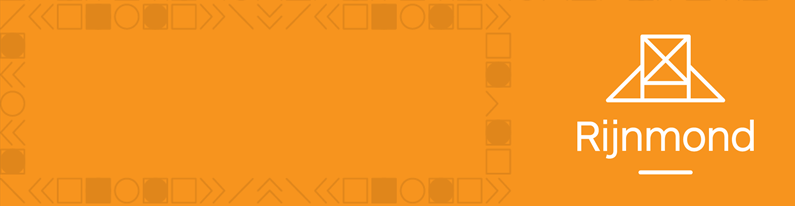 Belangrijke contactgegevens:

E-mail adres leerlingadministratie: e.vooijs@vakcollegerijnmond.nl 
E-mail adres mentor: y.wiggers@vakcollegerijnmond.nl
E-mail adres adjunct-directeur onderbouw: c.vaneeden@vakcollegerijnmond.nl  
Vragen over dyslexie: dyslexie@vakcollegerijnmond.nl 
E-mail adres vakdocent: voorletter.achternaam@vakcollegerijnmond.nl
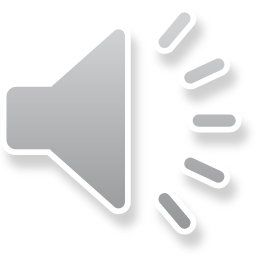 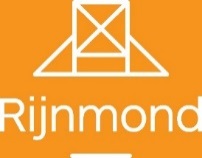 Vakcollege Rijnmond
Leerjaar 1 & 2 
Vakcollege
Techniek
Mens & Dienstverlening
Produceren, Installeren & Energie
Bouwen, Wonen & Interieur
Economie & Ondernemen
Zorg & Welzijn
Ontwerpen & maken
Bouwproces & bouwvoorbereiding
Commercieel
Mens & Omgeving
Installeren & monteren
Bouwen vanaf fundering
Secretarieel
Mens & Gezondheid
Leerjaar 3
4 verplichte profieldelen & 
1 keuze profiel
Besturen & automatiseren
Hout- en meubelverbindingen
Logistiek
Mens & Activiteit
Bewerken en verbinden van materialen
Design & Decoratie
Administratie
Mens & Zorg
+
Keuze profiel
Motorvoertuigen
Interieurontwerp en design
Ondersteuning bij sport en bewegingsactiviteiten
Digispel
Geuniformeerde dienstverlening en veiligheid
Ondernemen
De bijzondere keuken
Kennismaking met uiterlijke verzorging
Zorg & Welzijn
Economie & Ondernemen
Produceren, Installeren & Energie
Bouwen, Wonen & Interieur
Constructieve aansluitingen en afwerking
Mode en design
Presentatie & styling (gl)
Assistentie in de gezondheidszorg
Booglassen
Domotica (gl) en automatiseren
Welzijn, volwassenen en ouderen
Schoon metselwerk (metselen)
Schilderen van hout- en steenachtige onder.
Leerjaar 4 
3 beroepsgerichte keuzevakken
Webshop
Utiliteits-installatie
Verspanings-technieken
Gevelopeningen (timmeren/fijnhout)
Welzijn, kind en jongere
huidverzorging
Wandafwerking (schilderen/stucadoren)
Drinkwater en sanitair
Plaat en constructiewerk
Glaszetten
Vakcollege
Haarverzorging
Meubelmaken
Dak- en kopconstructies
www.vakcollegerijnmond.nl